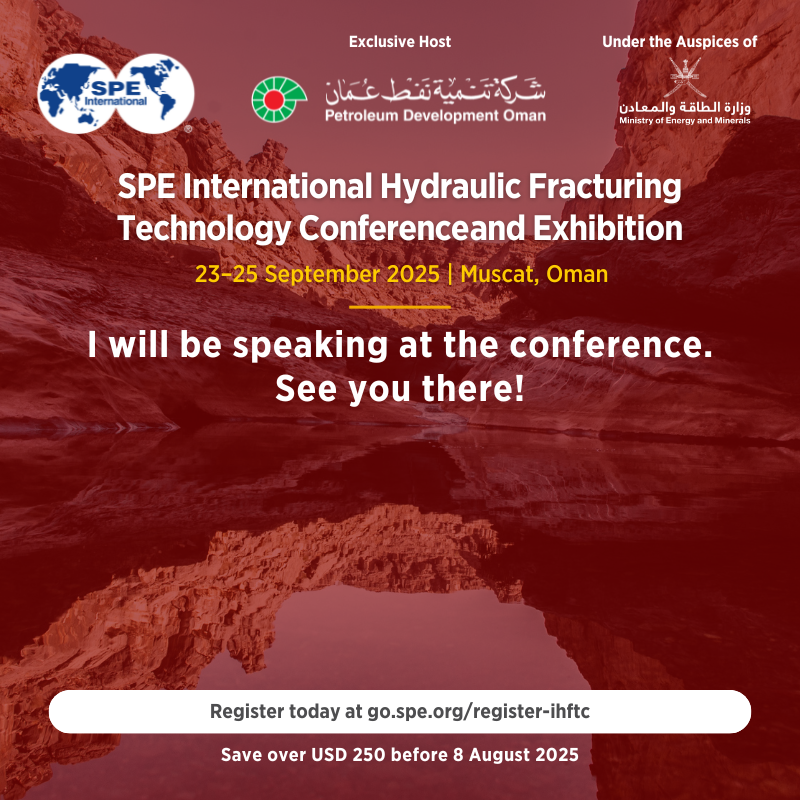 Session Title
Name Job Title, Company